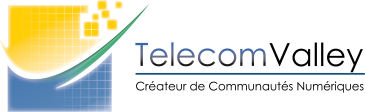 Actualité du réseau
Watch it Buy it, qui sommes nous ?
Un projet créé dans le cadre du CJP, en décembre 2012
Une équipe composée de 5 étudiants de Masters
Quel est notre concept ?
Permettre aux téléspectateurs d’acquérir un vêtement vu à la tv, plus particulièrement dans une série tv ou un film, grâce à une application mobile
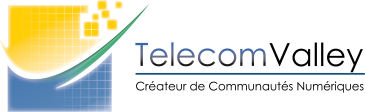 Actualité du réseau
Quel est notre parcours au sein du CJP ?
CJP 11ème édition : Décembre 2012 -> Octobre 2013
Création de l’équipe : Décembre 2012
Qualification après ¼ finale : Janvier 2013
Qualification après ½ finale : Mars 2013
Finale du concours : Octobre 2013
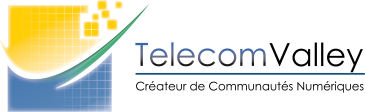 Actualité du réseau
Qu’est ce que le CJP nous a apporté ?
De l’accompagnement : 
Un coach adapté à notre projet, Pascal Martinez (ACUTE3D)
Sessions de coaching et rendez-vous avec des professionnels : Business Plan, Dépôt de marques..
Du financement : 
Une enveloppe de 900 € suite à la qualification en Finale
Des contacts
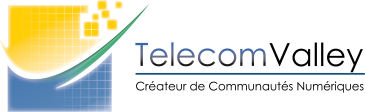 Actualité du réseau
Où en sommes nous ?
Bureau à la Bastide Rouge, pépinière Créa Cannes
Incubateur Télécom ParisTech, Sophia-Antipolis
Création de l’entreprise